ChineseTeacher’s Day 09/28 or 09/10
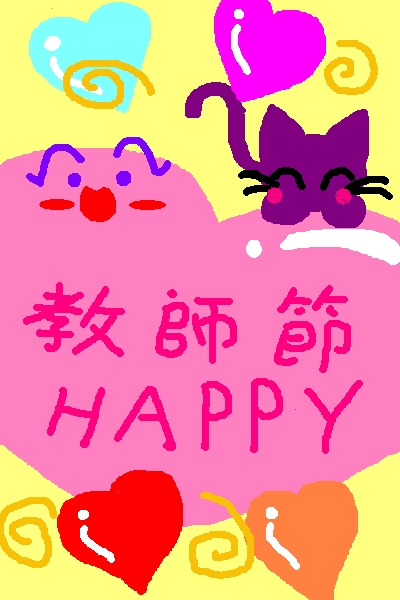 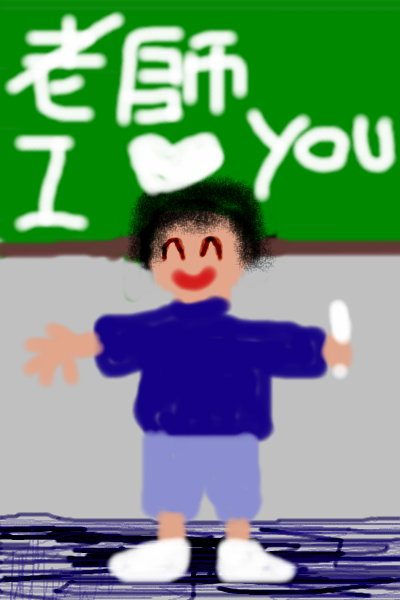 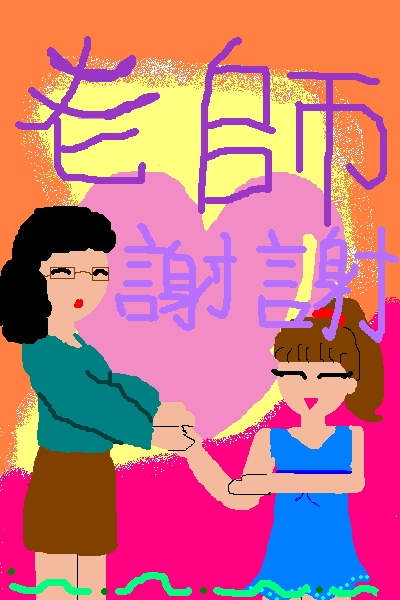 孔子是 a great thinker  	  是 an educator 	  是 the founder of Ru Jia	  有3000个学生When I walk along with two others, they may serve me as my teachers. I will select their good qualities and follow them, their bad qualities and avoid them. 三人行，必有我师焉。择其善者而从之，其不善者而改之。
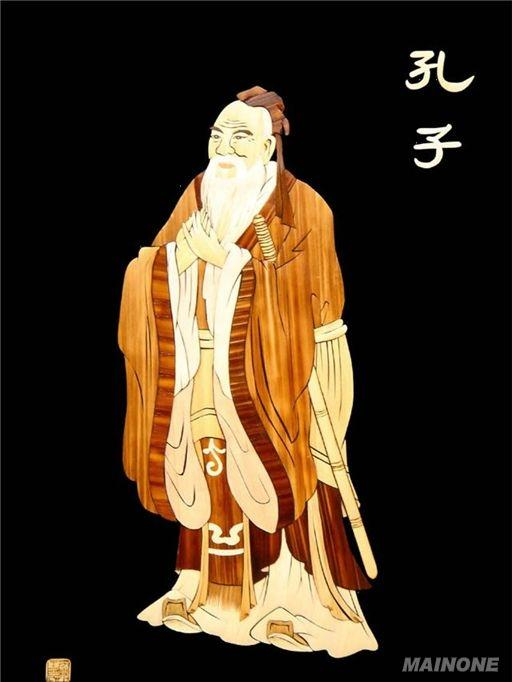 “Xie xie” Card Project